Leading Our Learning At Linkwood
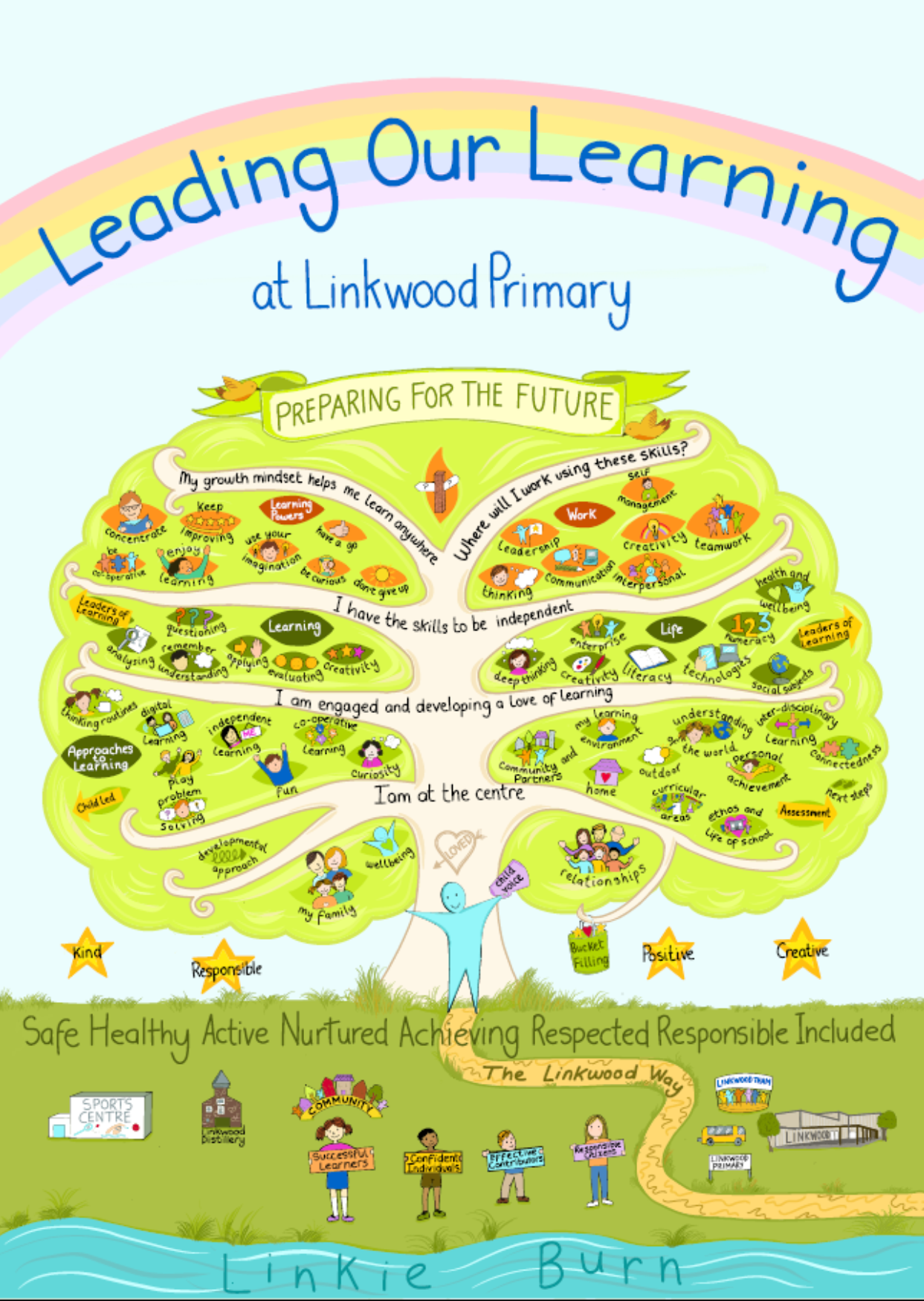 Pupil Voice
GUESS THE ARTICLE
@ UNICEF/ Chalasani
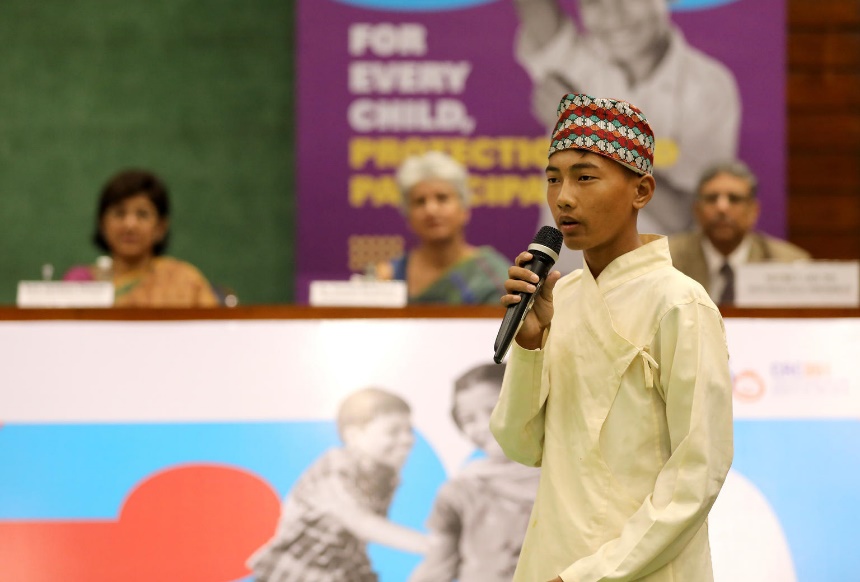 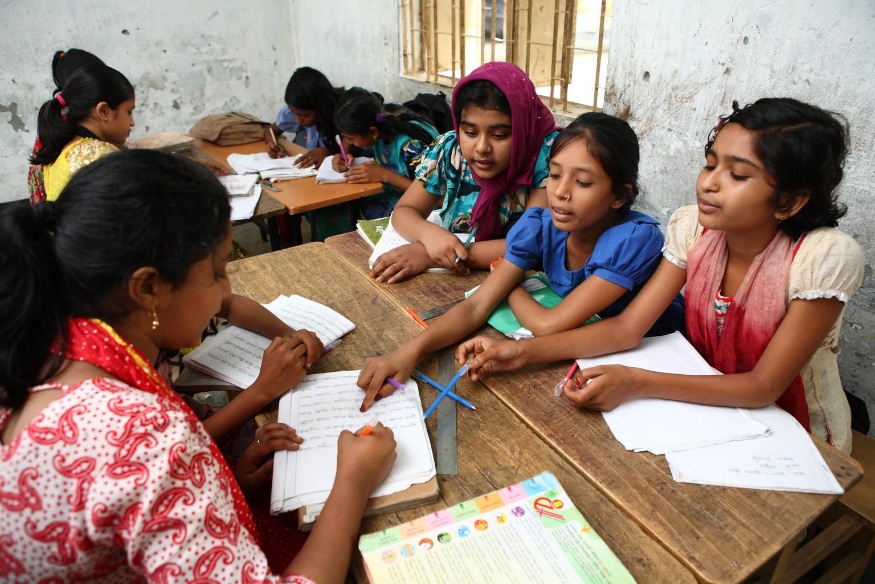 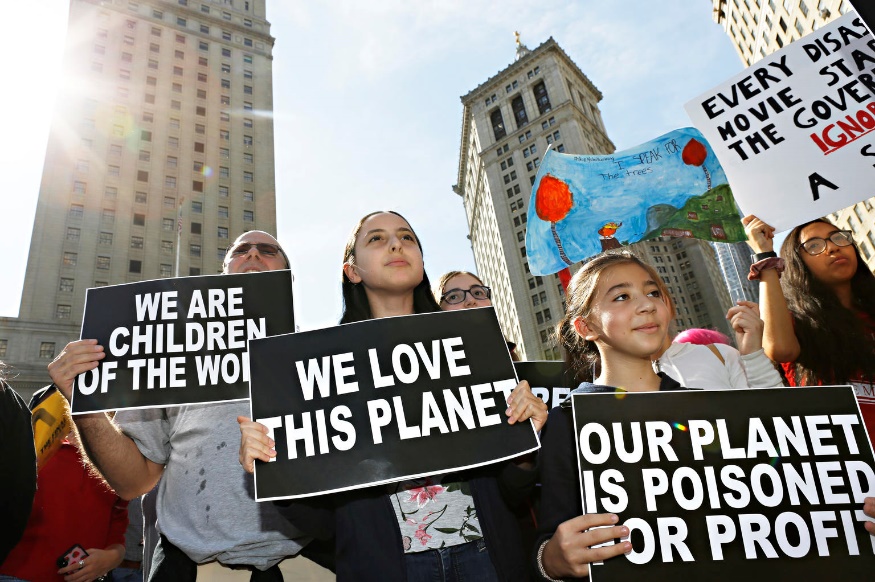 @UNICEF/Kiron
@UNICEF/Altaf Ahmad
These pictures provide a clue to this week’s articles. 
How do these pictures help you? Can you guess how they are linked together?
Write down your thoughts or discuss with someone in your class.
INTRODUCING ARTICLE 12
Article 12 – respect for the views of the child
Steven Kidd, RRSA Professional Adviser, introduces Article 12
Every child has the right to express their views, feelings and wishes in all matters affecting them, and to have their views considered and taken seriously. This right applies at all times, for example during immigration proceedings, housing decisions or the child’s day-to-day home life.
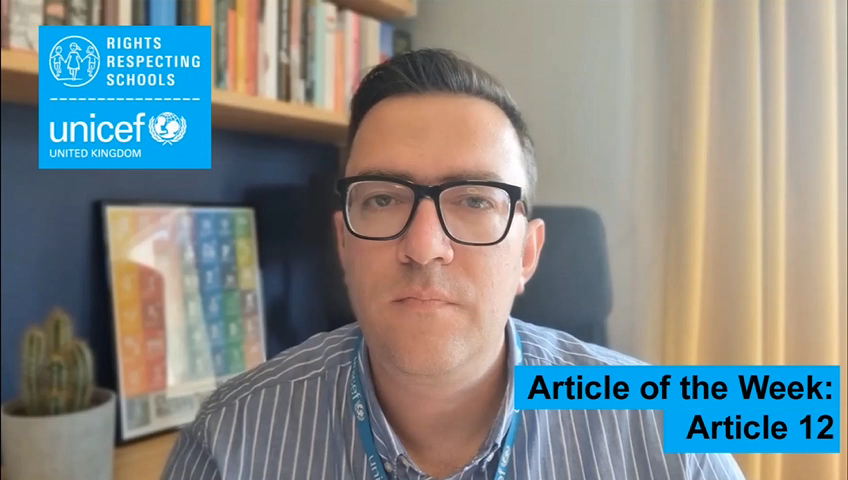 Click here to watch on YouTube
EXPLORING ARTICLE 12
Why should you be able to share your views and opinions on matters that affect you?
Have a think and write down some answers.
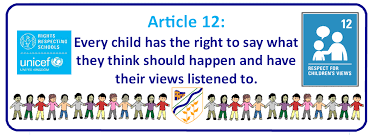 Leadership Groups at Linkwood
Pupil Council P1-7 
Eco Schools P1-7 
School Ambassadors P5-7
Military Leaders P4-7 
Health and Wellbeing with Sensory Garden Gang P1-7 
Rota Kids P7 
RRS Award P1-7 
Digital Schools Award P4-7 
Anti Bullying Gang P1-7 
Makaton Leaders P1-7
Reading School Award P1-7
STEM Leaders P4-7
Play Leaders P7
Junior Road Safety Officers
Linkwood Leaders Award P7
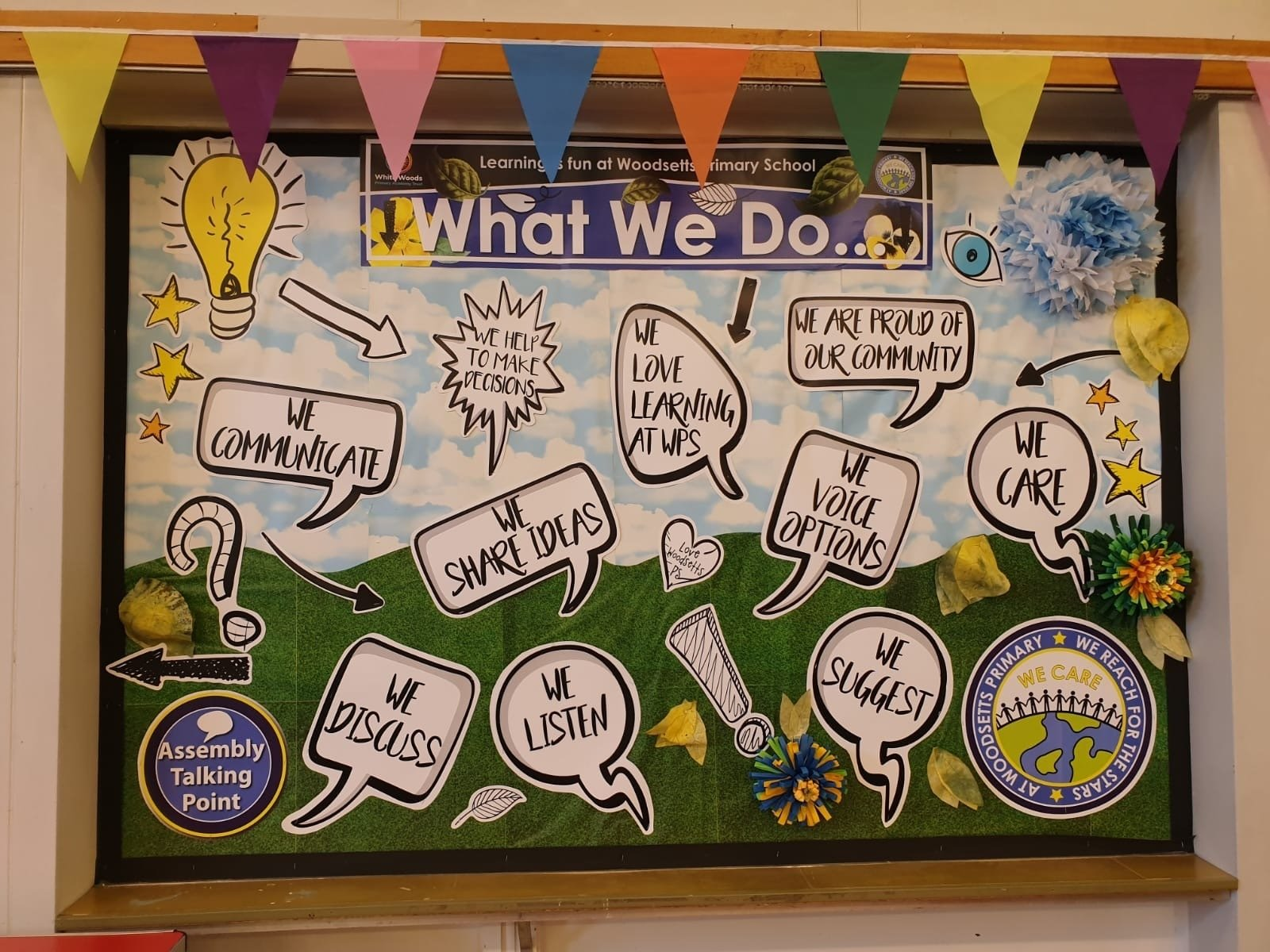 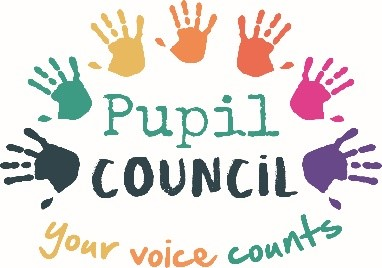 Positions
Staff Leader- Mrs Stevenson
Chairperson (P7)
Secretary (P7)
Class reps (P1-7)
Eco Schools
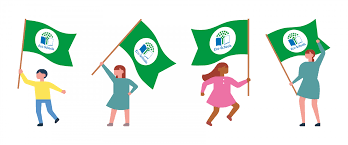 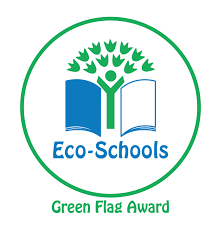 Positions
Staff Leader Mr Lake/ Miss Hennessey
Chairperson (P7)
Secretary (P6)
Class reps (P1-7)
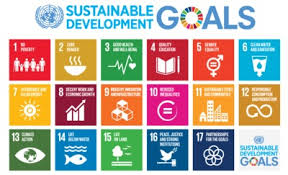 https://www.keepscotlandbeautiful.org/climate-action-schools/eco-schools/new-to-eco-schools/
https://thesustainablesacademy.com/
School Ambassadors
Positions
Staff Leader- Mrs Herschell
Class reps (P5-7)
Rota Kids
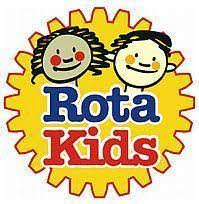 Positions
Staff Leader- Mrs Sim
Chairperson (P7)
Vice Chairperson (P7)
Secretary  (P7)
Treasurer (P7)
P7 Class
Anti Bullying Gang
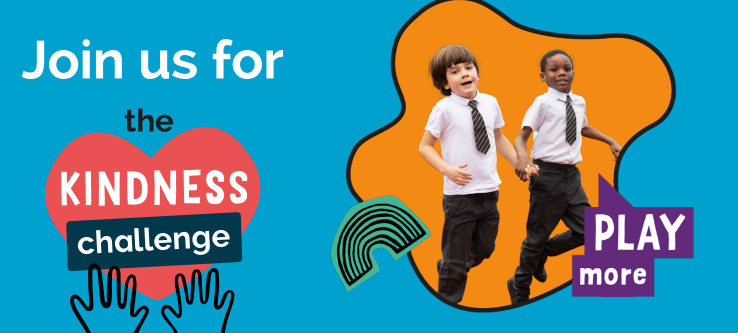 Positions
Staff Leader- Mrs Sim, Mrs Fraser
Class reps (P1-7)
P7 Peer Mediators- rota
Makaton Leaders
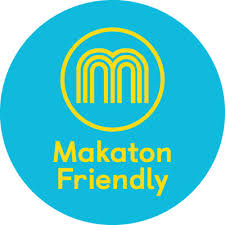 Positions
Staff Leader- Miss Dunlop
Class reps (P1-7)
Reading School Leaders
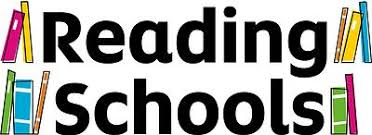 Positions
Staff Leader- Mrs MacGregor
Class reps (P1-7)
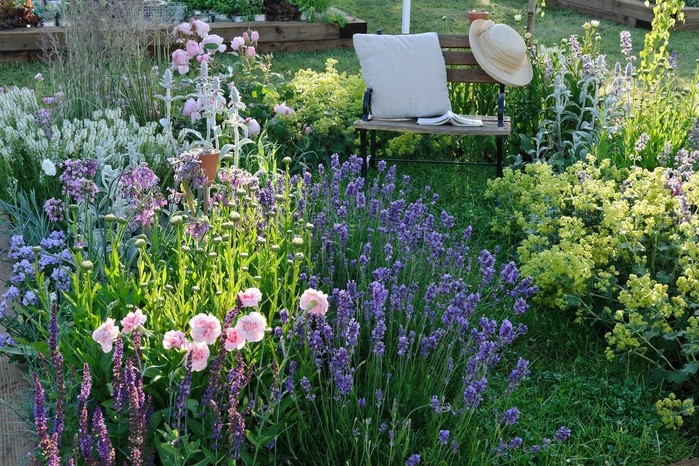 Sensory Garden Gang
Positions
Staff Leader- Mr Simpson
Class reps (P1-7)
Health and Wellbeing  Gang
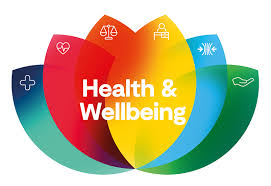 Positions
Staff Leader- Mrs Whitlee/ Mrs McCann
Class reps (P1-7)
https://www.keepscotlandbeautiful.org/eco-schools/topics/health-wellbeing/
https://www.keepscotlandbeautiful.org/media/egilrdd0/environmental-review-general-editable.pdf
Digital Schools Award
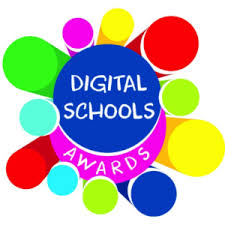 Positions
Staff Leader- Miss Main and Mrs Pirie
Chairperson (P)
Secretary (P)
Class reps (P4-7)
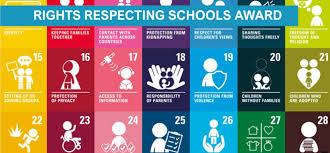 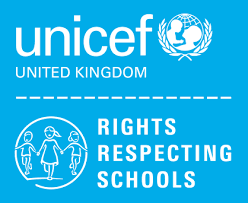 Positions
Staff Leader- Miss Hancock, Miss Tunnicliffe
Chairperson (P7)
Secretary (P7)
Class reps (P1-7)
Military Kids Club
Positions
Staff Leader- Ms Bury
Chairperson (P7)
Secretary(P6 or 7)
Members
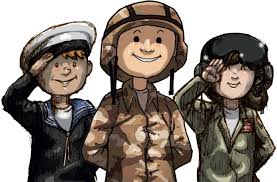 Junior Road Safety Officers
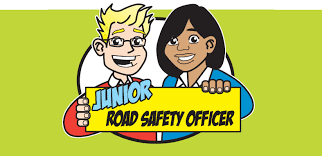 Positions
Staff Leader- Miss Johnson
Chairperson (P7)
Secretary (P7)
Class reps (P1-7)